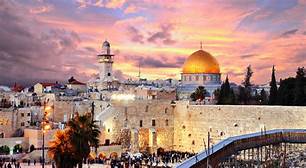 STARTING IN JERUSALEM
Lesson 1
JoLynn Gower
Fall 2020
217-493-6151
jgower@guardingthetruth.org
ABOUT THIS CLASS
YOU WILL NEED:
     1.  A workbook
     2.  A good Bible translation (NASB read in class)
     3.  A concordance keyed to your translation
     4.  Access to a Bible atlas
     5.  About 2-3 hours per week for study
IF YOU MISS A CLASS:
          recording and powerpoint plus extra books:
          meadow.org under media, classes
          guardingthetruth.org under curriculum
2
VERSE FOR THE JOURNEY
Acts 1:7-9  He said to them, "It is not for you to know times or epochs which the Father has fixed by His own authority;  but you will receive power when the Holy Spirit has come upon you; and you shall be My witnesses both in Jerusalem, and in all Judea and Samaria, and even to the remotest part of the earth."  And after He had said these things, He was lifted up while they were looking on, and a cloud received Him out of their sight. 
AUTHORITY: EXOUSIA: the right to act
        1. given by someone to someone
        2. works within certain specified rules
        3. has established parameters (or domain)
POWER: DUNAMIS: the ability to act
AUTHORITY AND POWER WORK TOGETHER
THE CHURCH BEGINS
Acts 1 continues where Luke’s gospel left off
Acts is addressed to the same person, Theophilus
The coming of the Spirit marks the beginning of the church—the covenant has been established
The ability to fulfill the great commission was becoming reality with the coming of the Spirit
Matthew 28:18-20   And Jesus came up and spoke to them, saying, "All authority has been given to Me in heaven and on earth. Go therefore and make disciples of all the nations, baptizing them in the name of the Father and the Son and the Holy Spirit, teaching them to observe all that I commanded you; and lo, I am with you always, even to the end of the age.”
4
BREAKDOWN OF EVENTS
Jesus presented Himself alive over a period of 40 days after his resurrection
Gave “convincing proofs”
Jesus gave orders to his apostles 
        orders: entellomai: commandments
Spoke of kingdom things
Commanded them not to leave Jerusalem
Told disciples to “wait for what the Father had promised”
Compared John’s baptism with Spirit baptism
Matthew 3:11  "As for me, I baptize you with water for repentance, but He who is coming after me is mightier      than I, and I am not fit to remove His sandals; He will    baptize you with the Holy Spirit and fire.
5
BAPTISM
BAPTIZE: BAPTIZO: to be fully immersed
Ephesians 1:13  In Him, you also, after listening to the message of truth, the gospel of your salvation—having also believed, you were sealed in Him with the Holy Spirit of promise…
Ephesians 4:30  Do not grieve the Holy Spirit of God, by whom you were sealed for the day of redemption.
2 Corinthians 1:21-22   Now He who establishes us with you in Christ and anointed us is God, who also sealed us and gave us the Spirit in our hearts as a pledge.
6
THE WORK OF THE SPIRIT
1. The Spirit indwells us when we believe—when we belong to Christ
Romans 8:9  However, you are not in the flesh but in the Spirit, if indeed the Spirit of God dwells in you. But if anyone does not have the Spirit of Christ, he does not belong to Him. 
1 Corinthians 6:17  But the one who joins himself to the Lord is one spirit with Him. 
Galatians 4:6-7  Because you are sons, God has sent forth the Spirit of His Son into our hearts, crying, “Abba! Father!” Therefore you are no longer a slave, but a        son; and if a son, then an heir through God.
1 Corinthians 12:13  For by one Spirit we were all baptized into one body, whether Jews or Greeks, whether slaves or free, and we were all made to drink of one Spirit.
7
THE WORK OF THE SPIRIT
2.  The Spirit empowers our new lives in Christ; the Spirit begins a lifelong process of changing us so that we become more Christlike
Galatians 3:2-3  This is the only thing I want to find out from you: did you receive the Spirit by the works of the Law, or by hearing with faith? Are you so foolish? Having begun by the Spirit, are you now being perfected by the flesh? 
Philippians 1:6  For I am confident of this very thing, that He who began a good work in you will perfect it until the day of Christ Jesus.
8
THE WORK OF THE SPIRIT
3.  The Spirit unites the Christian church in Christ
Ephesians 2:19-22  So then you are no longer strangers and aliens, but you are fellow citizens with the saints, and are of God's household, having been built on the foundation of the apostles and prophets, Christ Jesus Himself being the corner stone, in whom the whole building, being fitted together, is growing into a holy temple in the Lord, in whom you also are being built together into a dwelling of God in the Spirit.
1 Corinthians 12:11 But one and the same Spirit works all these things, distributing to each one individually    just as He wills. 
Ephesians 4:4  There is one body and one Spirit, just        as also you were called in one hope of your calling;
9
SEEING WAS IMPORTANT!
John 14:1-3  Do not let your heart be troubled; believe in God, believe also in Me. In My Father's house are many dwelling places; if it were not so, I would have told you; for I go to prepare a place for you.  If I go and prepare a place for you, I will come again and receive you to Myself, that where I am, there you may be also.
DUTIES OF KINSMAN REDEEMER
    1.  Redeem enslaved relative
    2.  Redeem land relative lost
    3.  Serve as avenger of blood (guiltless executioner)
    4.  MARRY THE ONE WITHOUT HEIRS
The wedding process:  agreement; groom leaves to prepare a place for his bride; groom returns at an unknown time to take his bride home
10
ASCENSION & SECOND COMING
Acts 1:9-11  After He had said these things, He was lifted up while they were looking on, and a cloud received Him out of their sight. And as they were gazing intently into the sky while He was going, behold, two men in white clothing stood beside them. They also said, "Men of Galilee, why do you stand looking into the sky? This Jesus, who has been taken up from you into heaven, will come in just the same way as you have watched Him go into heaven."
FROM THE CLOUDS, TO THE MOUNT OF OLIVES
Zechariah 14:3-4  Then the Lord will go forth and fight against those nations, as when He fights on a day of battle. In that day His feet will stand on the Mount of Olives, which is in front of Jerusalem on the east; and the Mount of Olives will be split in its middle from east to west by a very large valley, so that half of the mountain will move toward the north and the other half toward the south.
11
WHAT HAPPENED TO JUDAS?
Peter pointed out that scripture said what happened 
Acts 1:16-20  "Brethren, the Scripture had to be fulfilled, which the Holy Spirit foretold by the mouth of David concerning Judas, who became a guide to those who arrested Jesus. For he was counted among us and received his share in this ministry. (Now this man acquired a field with the price of his wickedness, and falling headlong, he burst open in the middle and all his intestines gushed out. And it became known to all who were living in Jerusalem; so that in their own language that field was called Hakeldama, that is, Field of Blood.)  For it is written in the book of Psalms,  'Let his homestead be made desolate, and let no one dwell in it'; and, 'Let another man take his office.’ 
There should be a replacement for Judas
12
tHE REPLACEMENT
Acts 1:21-26  “Therefore it is necessary that of the men who have accompanied us all the time that the Lord Jesus went in and out among us—beginning with the baptism of John until the day that He was taken up from us—one of these must become a witness with us of His resurrection.” So they put forward two men, Joseph called Barsabbas (who was also called Justus), and Matthias. They prayed and said, "You, Lord, who know the hearts of all men, show which one of these two You have chosen  to occupy this ministry and apostleship from which Judas turned aside to go to his own place”  And they drew lots for them, and the lot fell to Matthias; and he was added to the eleven apostles.
Proverbs 16:33  The lot is cast into the lap,  but its every decision is from the Lord.
Last time that scripture mentions casting lots
13